HOW TO START STUDYING FROM THE BEGINNING? 
                       ECONOMICS -BRIDGE COURSE
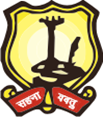 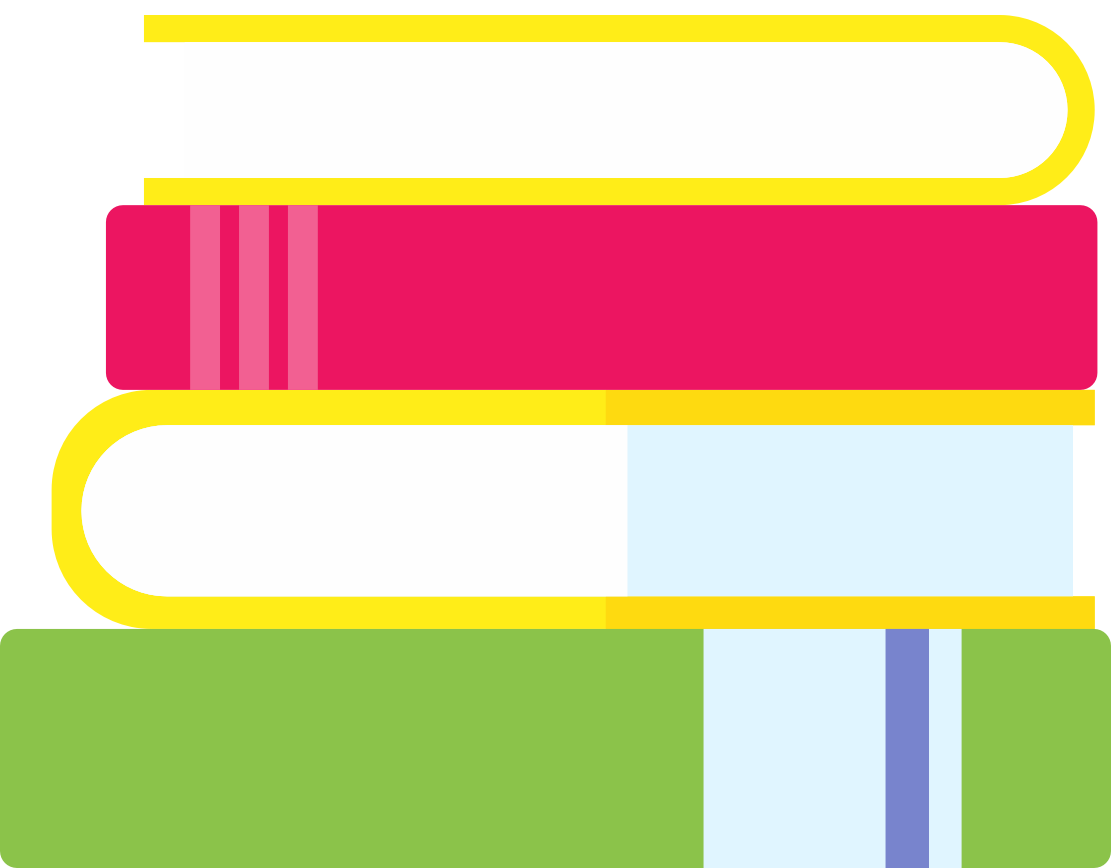 Mahila Kala Mahavidyalaya, Umred  &
Shri Binzani City College, Umrer Road, Nagpur 
Collaborative Venture of Departments of Economics
Bridge Course for B.A (Economics)
Session 2021-22
Inaugurator                                                           Chief Guest                                Course  Coordinator 
Dr. Syam Punde                                     Dr. Sarla Mesram (IQAC)                      
                                                                                                                                 Upendra  V. Bagul 
Principal, MKM Umred                             Dr. L.W. Gaikwad
Mahila Kala Mahavidyalaya, Umred  
  &
 Randhirsingh Bhadoriya Mahavidyalaya Umred 
Collaborative Venture
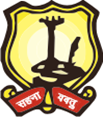 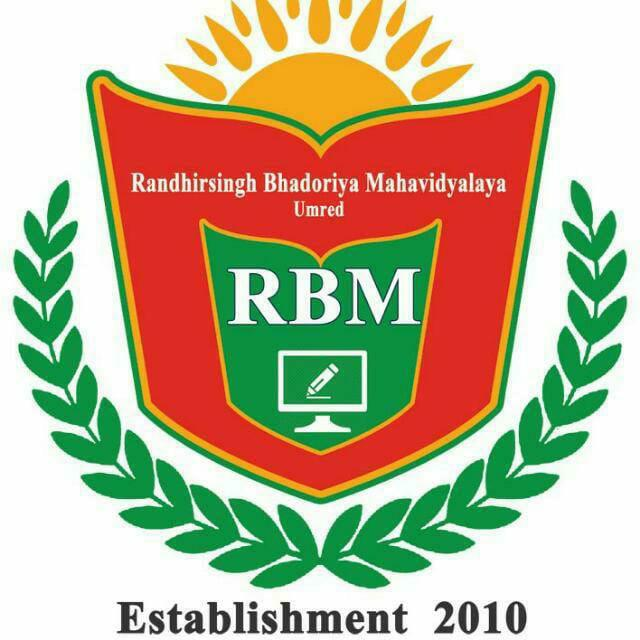 -  Guest Lectures –  Date – 
 	Session -1     Communication Skills & Time Management  
                                       			-Prof. Aakash G. Pande 

 	Session-2       Computing Skills 
		  		- Prof. Rahul Bhusari
Dr. Shyam Punde                                                                                                     Dr. Sarla Meshram                                                 
            Principal                                                                                                                     IQAC Co-ordinator 
        MKM Umred                                                                                                                      MKM Umred
महिला कला महाविद्यालय उमरेड 
स्पर्धा परीक्षा मार्गदर्शन केंद्र
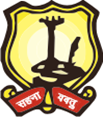 विषय – स्पर्धा परीक्षा आणि संधी.
    
    मार्गदर्शक – परमेश्वर बेंडके (संचालक समर्थ अकॅडेमी व स्पर्धा परीक्षा मार्गदर्शक )
डॉ. श्याम पुंडे                                               प्रा. उपेंद्र बागुल  
        प्राचार्य                                      स्पर्धा परीक्षा मार्गदर्शन केंद्र व अर्थशास्त्र             महिला कला महाविद्यालय उमरेड                      विभाग प्रमुख.महिला कला महाविद्यालय उमरेड
महिला कला महाविद्यालय उमरेड 
समाजशास्त्र अभ्यास मंडळ  उद्घाटन
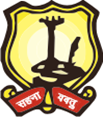 विषय –  समाजव्यवस्थेतील पांढरपेशी गुन्हेगारी
    
    मार्गदर्शक – प्रा.राजेंद्र नंदागवळी (श्री संत गजानन महाराज महा. गिरड)
डॉ. श्याम पुंडे                                               प्रा. सुधाकर माटे  
महिला कला महाविद्यालय उमरेड                               समाजशास्त्र विभाग प्रमुख.
                                                        महिला कला महाविद्यालय उमरेड